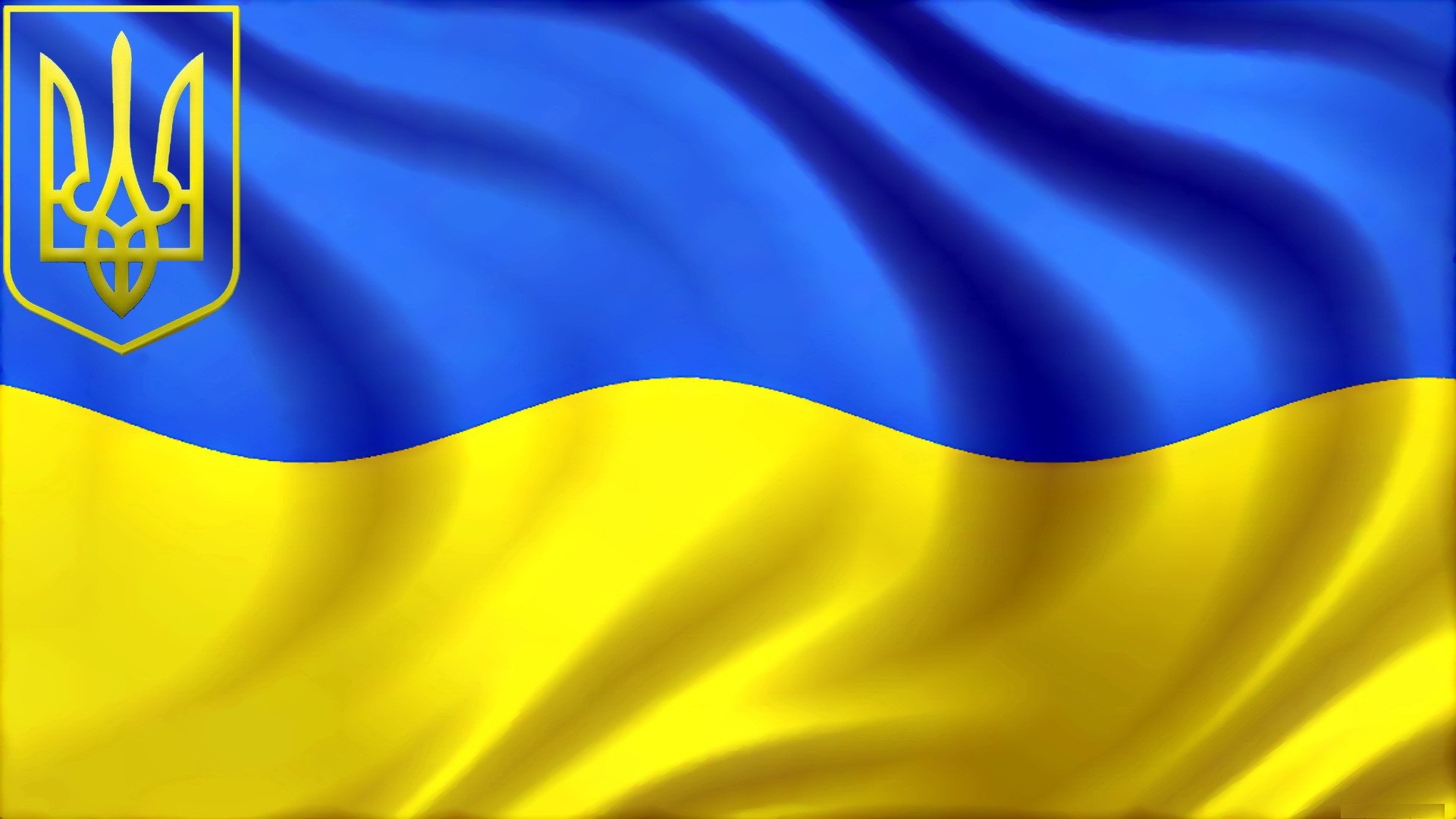 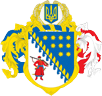 Головне управління ДПС у Дніпропетровській області
Відділ з питань запобігання 
та виявлення корупції
Антикорупційне законодавство. 
Виконання вимог Закону України від 14 жовтня 2014 року № 1700-VІІ «Про запобігання корупції». Конфлікт інтересів. Фінансовий контроль
ІГЛІКОВ Руслан Олексійович
заступник начальника відділу 
ЗАХАРОВ Максим Борисович
головний державний ревізор-інспектор
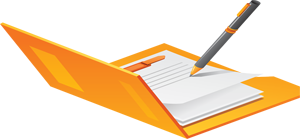 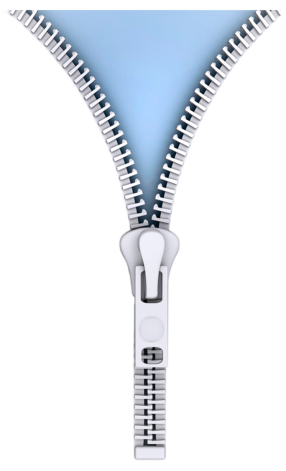 ЗАГАЛЬНА ІНФОРМАЦІЯ. ВИЗНАЧЕННЯ КОРУПЦІЇ. ОСНОВНІ ПОНЯТТЯ
Правові та організаційні засади функціонування системи запобігання корупції в Україні, зміст та порядок 
застосування превентивних антикорупційних механізмів, правила щодо усунення наслідків корупційних 
правопорушень визначені в Законі України «Про запобігання корупції» від 14 жовтня 2014 року №1700-VІІ.


Відносини, що виникають у сфері запобігання корупції, регулюються Конституцією України, міжнародними договорами, згоду на обов’язковість яких надано Верховною Радою України, Законом України “Про запобігання корупції” та іншими законами, а також прийнятими на їх виконання іншими нормативно-правовими актами.


Корупція - використання уповноваженою особою наданих їй службових повноважень чи пов’язаних з ними можливостей з метою одержання неправомірної вигоди або прийняття такої вигоди чи прийняття обіцянки/пропозиції такої вигоди для себе чи інших осіб або відповідно обіцянка/пропозиція чи надання неправомірної вигоди уповноваженій особі або на її вимогу іншим фізичним чи юридичним особам з метою схилити цю особу до протиправного використання наданих їй службових повноважень чи пов’язаних з ними можливостей.


Формування та реалізацію державної антикорупційної політики забезпечує Національне агентство з питань запобігання корупції (далі - Національне агентство), що є центральним органом виконавчої влади зі спеціальним статусом.
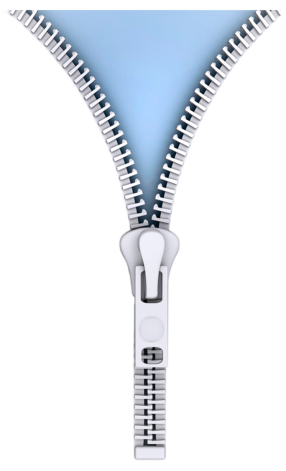 ЗАГАЛЬНА ІНФОРМАЦІЯ. ВИЗНАЧЕННЯ КОРУПЦІЇ. ОСНОВНІ ПОНЯТТЯ
Суб’єкти, на яких поширюється дія Закону  України “Про запобігання корупції”
Особи, уповноважені на виконання функцій держави 
або місцевого самоврядування (п.1 ч.1 ст. 3 Закону):
 вищи посадові особи держави (Президент України, 
Голова Верховної Ради України, Прем’єр-міністр 
України та міністри, керівники центральних органів 
виконавчої влади, Голова Служби безпеки України, 
Генеральний прокурор, Голова Національного банку 
України та інші);
 народні депутати;
 державні службовці, посадові особи місцевого самоврядування;
 військові посадові особи Збройних Сил України;
 судді, посадові особи Державної судової адміністрації України, присяжні (під час виконання ними обов’язків у суді);
- особи рядового і начальницького складу, посадові та службові особи правоохоронних органів;
 члени Центральної виборчої комісії;
 посадові та службові особи інших державних органів;
 члени державних колегіальних органів;
- Керівна ланка Офісу Президента України, особи, які займають посади патронатної служби, крім осіб, які виконують свої обов’язки на громадських засадах, помічники суддів.
Особи, які прирівнюються до осіб, уповноважених 
на виконання функцій держави або місцевого самоврядування (п.2 ч.1 ст.3 Закону):
 посадові особи юридичних осіб публічного права, господарських товариств, у статутному капіталі яких більше 50 % акцій (часток) належать державі;
- особи, які не є державними службовцями, посадовими особами місцевого самоврядування, але надають публічні послуги;
 особи, які входять до складу конкурсних та дисциплінарних комісій, утворених відповідно до Законів України "Про державну службу", "Про службу в органах місцевого самоврядування", інших законів, Громадської ради доброчесності, утвореної відповідно до Закону України "Про судоустрій і статус суддів“.
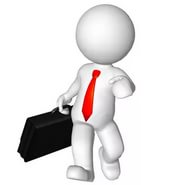 Особи, які виконують організаційно-розпорядчі чи адміністративно-господарські обов’язки у юридичних особах приватного права незалежно від організаційно-правової форми (п.3 ч.1 ст.3 Закону)
Кандидати у народні депутати України, кандидати на пост Президента України, кандидати у депутати обласних, районних, міських, районних у містах, сільських, селищних рад, кандидати на посади сільських, селищних, міських голів та старост 
(п.4 ч.1 ст.3 Закону)
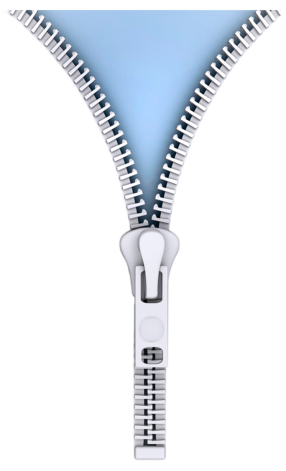 ЗАГАЛЬНА ІНФОРМАЦІЯ. ВИЗНАЧЕННЯ КОРУПЦІЇ. ОСНОВНІ ПОНЯТТЯ
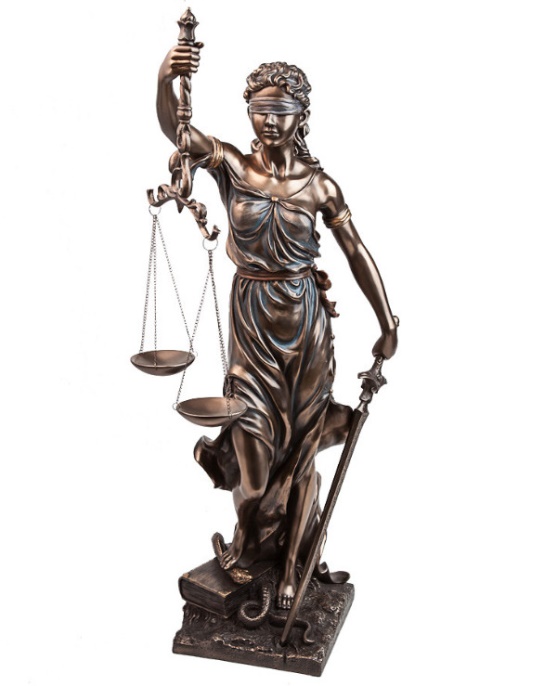 Корупційне правопорушення 
діяння, що містить ознаки корупції, вчинене уповноваженою особою, за яке законом встановлено:
дисциплінарну
кримінальну
та/або цивільно-правову відповідальність
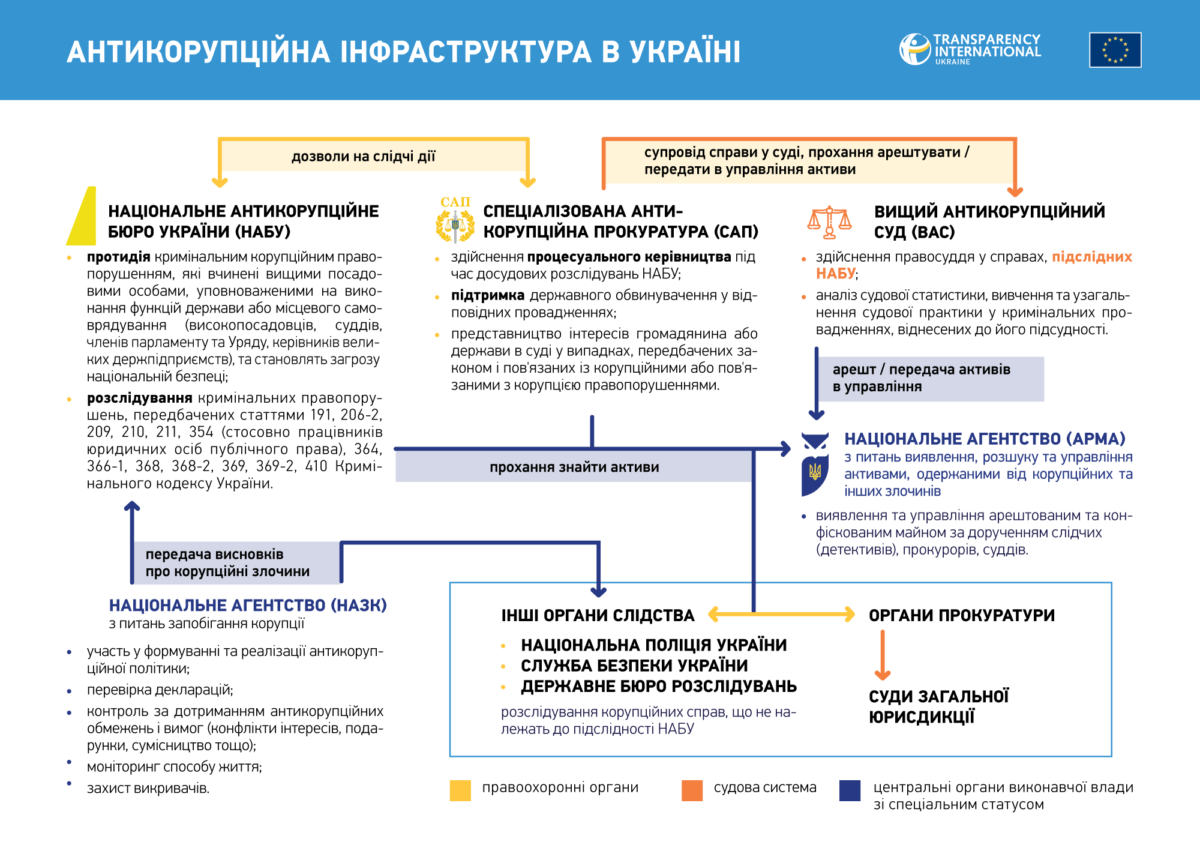 Правопорушення, пов’язане з корупцією 
діяння, що не містить ознак корупції, але порушує встановлені цим Законом вимоги, заборони та обмеження, вчинене уповнова-женою особою, за яке законом встановлено: 
кримінальну, 
адміністративну, 
дисциплінарну 
та/або цивільно-правову відповідальність
Спеціально уповноважені суб’єкти у сфері протидії корупції:
Прокуратура 
Національна поліції 
Національне антикорупційне бюро 
   України 
Національне агентство з питань 
   запобігання корупції
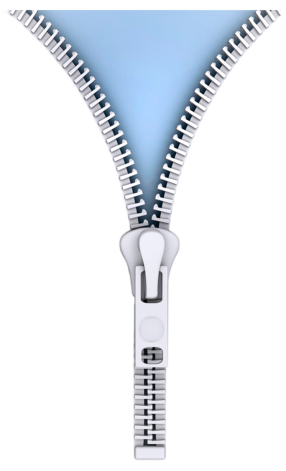 ЗАПОБІГАННЯ КОРУПЦІЙНИМ ТА ПОВ’ЯЗАНИМ З КОРУПЦІЄЮ ПРАВОПОРУШЕННЯМ
Неправомірна вигода - грошові кошти або інше майно, переваги, пільги, послуги, нематеріальні активи, будь-які інші вигоди нематеріального чи негрошового характеру, 
які обіцяють, пропонують, надають або одержують без законних на те підстав
Подарунок - грошові кошти або інше майно, 
переваги, пільги, послуги, нематеріальні активи, які надають/одержують безоплатно або за ціною, 
нижчою мінімальної ринкової
Обмеження щодо використання службових повноважень чи свого становища
Забороняється використовувати свої службові повноваження або своє становище та пов’язані з цим можливості з метою одержання неправомірної вигоди для себе чи інших осіб, у тому числі використовувати будь-яке державне чи комунальне майно або кошти в приватних інтересах
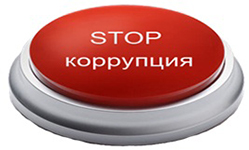 Обмеження щодо одержання подарунків
 Забороняється безпосередньо або через інших осіб вимагати, просити, одержувати подарунки для себе чи близьких їм осіб від юридичних або фізичних осіб:
у зв’язку із здійсненням такими особами діяльності, пов’язаної 
із виконанням функцій держави або місцевого самоврядування;
2) якщо особа, яка дарує, перебуває в підпорядкуванні такої особи
 Можуть прийматись подарунки, які відповідають загальновизнаним уявленням про гостинність, якщо вартість таких подарунків не перевищує 1 ПМ, одноразово, а сукупна вартість таких подарунків не перевищує 2 ПМ
 Подарунки державі є відповідно державною або комунальною власністю і передаються у порядку, визначеному Кабінетом Міністрів
 Рішення на користь особи, від якої отримано подарунок, вважається прийнятим в умовах конфлікту інтересів
Запобігання одержанню неправомірної вигоди 
або подарунка
У разі надходження пропозиції щодо неправомірної вигоди або подарунка, незважаючи на приватні інтереси, зобов’язання невідкладно вжити таких заходів:
1) відмовитися від пропозиції;
2) за можливості ідентифікувати особу, яка зробила пропозицію;
3) залучити свідків;
4) письмово повідомити про пропозицію керівника, спеціально уповноважених суб’єктів у сфері протидії корупції
*При наявності сумнівів щодо можливості одержання подарунка, письмово звернутися для одержання консультації з цього питання до Національного агентства
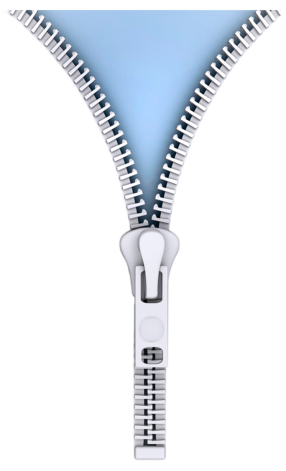 ЗАПОБІГАННЯ КОРУПЦІЙНИМ ТА ПОВ’ЯЗАНИМ З КОРУПЦІЄЮ ПРАВОПОРУШЕННЯМ
Обмеження після припинення діяльності, пов’язаної з виконанням функцій держави, місцевого самоврядування 
Забороняється:
 розголошувати або використовувати у своїх інтересах інформацію, яка стала їм відома у зв’язку з виконанням службових повноважень
 протягом року укладати трудові договори (контракти) або вчиняти правочини у сфері підприємницької діяльності з юридичними особами або фізичними особами – підприємцями, відносно яких здійснювались повноваження з контролю
 протягом року представляти інтереси у справах проти органу, в якому працювали
Обмеження щодо сумісництва та суміщення
Забороняється:
1) займатися іншою оплачуваною (крім викладацької, наукової і творчої діяльності, медичної практики, інструкторської та суддівської практики із спорту) або підприємницькою діяльністю
2) входити до складу правління, інших виконавчих чи контрольних органів, наглядової ради підприємства або організації, що має на меті одержання прибутку (крім представлення інтересів та здійснення функції з управління акціями (частками, паями), що належать державі чи територіальній громаді)

* Не поширюються не депутатів, присяжних
Обмеження спільної роботи близьких осіб
 Не можна мати у прямому підпорядкуванні близьких осіб або бути прямо підпорядкованим у зв’язку з виконанням повноважень близьким особам
 Обов’язок повідомити керівництво про працюючих у цьому органі близьких осіб

* Не поширюється на народних засідателів та присяжних, виборні посади, працюючих сільських (крім районних) та гірських населених пунктах
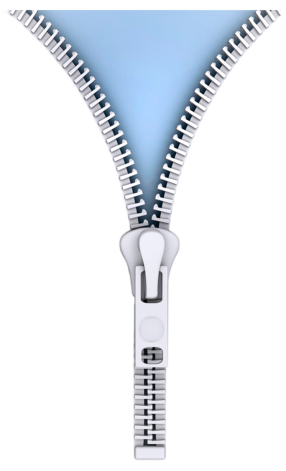 ЗАПОБІГАННЯ ТА ВРЕГУЛЮВАННЯ КОНФЛІКТУ ІНТЕРЕСІВ
Неналежне врегулювання конфліктів між приватними інтересами та державними обов’язками 
службових осіб, так само як і порушення встановлених чинним антикорупційним законодавством 
заборон та обмежень, стає джерелом корупції.

Закон України “Про запобігання корупції” виділяє два види конфлікту інтересів:

Потенційний конфлікт інтересів - наявність у особи приватного інтересу у сфері, в якій вона виконує свої службові чи представницькі повноваження, що може вплинути на об’єктивність чи неупередженість прийняття нею рішень, або на вчинення чи невчинення дій під час виконання зазначених повноважень

Реальний конфлікт інтересів - суперечність між приватним інтересом особи та її службовими чи представницькими повноваженнями, що впливає на об’єктивність або неупередженість прийняття рішень, або на вчинення чи невчинення дій під час виконання зазначених повноважень

Складові конфлікту інтересів:
Приватний інтерес - будь-який майновий чи немайновий інтерес особи, у тому числі зумовлений особистими, сімейними, дружніми чи іншими позаслужбовими стосунками з фізичними чи юридичними особами, у тому числі ті, що виникають у зв’язку з членством або діяльністю в громадських, політичних, релігійних чи інших організаціях
Наявність протиріччя між інтересом та повноваженням
Службові повноваження - безпосередні повноваження, визначені в посадових інструкціях, трудових договорах, іноді – в дорученнях тощо, та загальнослужбові повноваження, визначені в законах та інших нормативно-правових актах, регулюючих діяльність органу
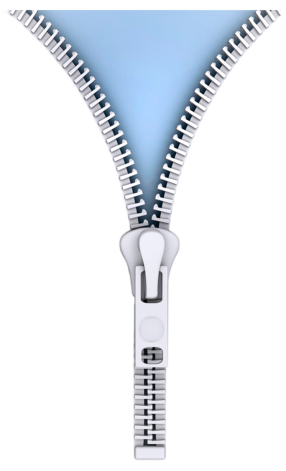 ЗАПОБІГАННЯ ТА ВРЕГУЛЮВАННЯ КОНФЛІКТУ ІНТЕРЕСІВ
Особи, уповноважені на виконання функцій держави або місцевого самоврядування, зобов’язані:
1) вживати заходів щодо недопущення виникнення реального, потенційного конфлікту інтересів;
2) повідомляти не пізніше наступного робочого дня з моменту, коли особа дізналася чи повинна була дізнатися про наявність у неї реального чи потенційного конфлікту інтересів безпосереднього керівника, а у випадку перебування особи на посаді, яка не передбачає наявності у неї безпосереднього керівника, або в колегіальному органі - Національне агентство чи інший визначений законом орган або колегіальний орган, під час виконання повноважень у якому виник конфлікт інтересів, відповідно;
3) не вчиняти дій та не приймати рішень в умовах реального конфлікту інтересів;
4) вжити заходів щодо врегулювання реального чи потенційного конфлікту інтересів
Самостійне врегулювання конфлікту інтересів
Позбавлення відповідного приватного інтересу з наданням підтверджуючих це документів керівнику органу.
Позбавлення приватного інтересу має виключати будь-яку можливість його приховування.
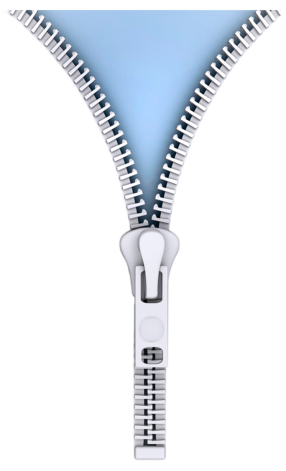 ПРАВИЛА ЕТИЧНОЇ ПОВЕДІНКИ
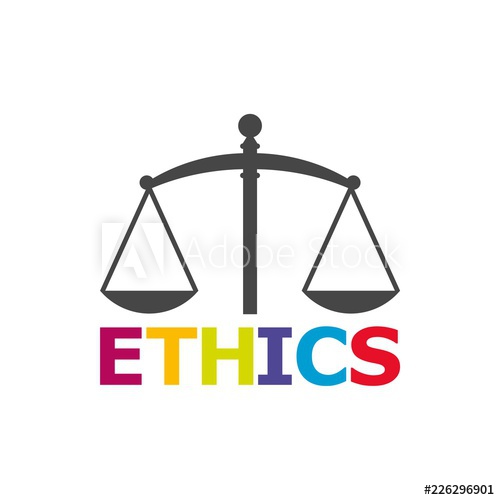 Додержання вимог закону 
та етичних норм поведінки
під час виконання своїх службових повноважень неухильно додержуватися вимог закону та загальновизнаних етичних норм поведінки, бути ввічливими у стосунках з громадянами, керівниками, колегами і підлеглими
Компетентність і ефективність
сумлінно, компетентно, вчасно, результативно і відповідально виконувати службові повноваження та професійні обов’язки, рішення та доручення органів і осіб, яким вони підпорядковані, підзвітні або підконтрольні, не допускати зловживань та неефективного використання державної і комунальної власності
Політична нейтральність
при виконанні своїх службових повноважень дотримуватися політичної нейтральності, уникати демонстрації у будь-якому вигляді власних політичних переконань або поглядів, не використовувати службові повноваження в інтересах політичних партій чи їх осередків або окремих політиків
Неупередженість
діяти неупереджено, незважаючи на приватні інтереси, особисте ставлення до будь-яких осіб, на свої політичні погляди, ідеологічні, релігійні або інші особисті погляди чи переконання
Пріоритет інтересів
представляючи державу чи територіальну громаду, діяти виключно в їх інтересах
Утримання від виконання незаконних рішень чи доручень
незважаючи на приватні інтереси, утримуватись від виконання рішень чи доручень керівництва, якщо вони суперечать закону
у разі отримання для виконання рішень чи доручень, які особа вважає незаконними або такими, що становлять загрозу охоронюваним законом правам, свободам чи інтересам окремих громадян, юридичних осіб, державним або суспільним інтересам, вона повинна негайно в письмовій формі повідомити про це керівника органу, підприємства, установи, організації, в якому вона працює, а виборні особи - Національне агентство
Нерозголошення інформації
не розголошувати і не використовувати в інший спосіб конфіденційну та іншу інформацію з обмеженим доступом, що стала відома у зв’язку з виконанням своїх службових повноважень та професійних обов’язків, крім випадків, встановлених законом
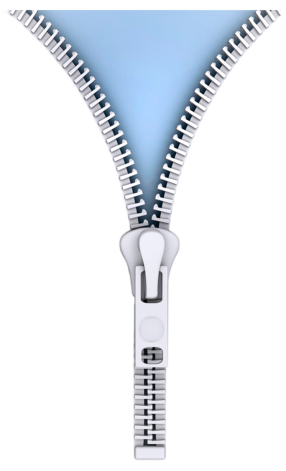 ФІНАНСОВИЙ КОНТРОЛЬ
Законом України «Про запобігання корупції» передбачені заходи щодо фінансового контролю майнового 
стану осіб, уповноважених на виконання функцій держави або місцевого самоврядування, у вигляді 
подання декларацій та повідомлень про суттєві зміни в майновому стані та відкриття валютних 
рахунків в установах банків-нерезидентів  


З 01 січня 2020 року набрали чинності зміни до Закону України «Про запобігання корупції», які зокрема стосуються подання декларацій осіб, уповноважених на виконання функцій держави або місцевого самоврядування, та повідомлень про суттєві зміни в майновому стані.

Національним агентством з питань запобігання корупції затверджені нові форми декларації особи, уповноваженої на виконання функцій держави або місцевого самоврядування, та повідомлення про суттєві зміни в майновому стані. 


Декларація заповнюється та подається особисто суб'єктом декларування шляхом заповнення відповідної електронної форми у власному персональному електронному кабінеті суб'єкта декларування у Єдиному державному реєстрі декларацій осіб, уповноважених на виконання функцій держави або місцевого самоврядування.
Паперова копія декларації не подається.

Повідомлення подається суб'єктом декларування особисто шляхом заповнення відповідної електронної форми у власному персональному електронному кабінеті суб'єкта декларування у Єдиному державному реєстрі декларацій осіб, уповноважених на виконання функцій держави або місцевого самоврядування.
Паперова копія повідомлення не надсилається (не подається).
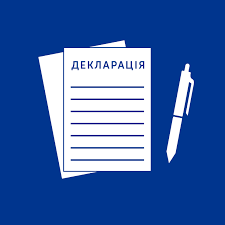 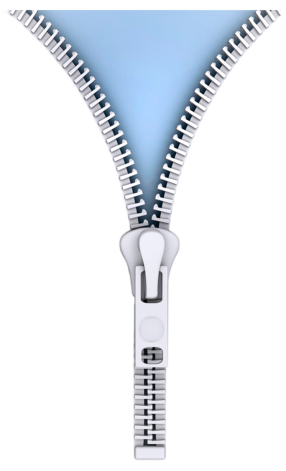 ВІДПОВІДАЛЬНІСТЬ ЗА КОРУПЦІЙНІ АБО ПОВ’ЯЗАНІ З КОРУПЦІЄЮ 
ПРАВОПОРУШЕННЯ ТА УСУНЕННЯ ЇХ НАСЛІДКІВ
За вчинення корупційних або пов’язаних з корупцією правопорушень особи, уповноважені на 
виконання функцій держави або місцевого самоврядування, притягаються до: 
кримінальної, адміністративної, дисциплінарної та цивільно-правової відповідальності
КРИМІНАЛЬНА

Стаття 364. Зловживання владою або службовим становищем

Стаття 366-1. Декларування недостовірної інформації

Стаття 368. Прийняття пропозиції, обіцянки або одержання неправомірної вигоди службовою особою

Стаття 368-2. Незаконне збагачення (визнано такою, що не відповідає Конституції України (є неконституційною), згідно з Рішенням Конституційного Суду № 1-р/2019 від 26.02.2019)

ВІДПОВІДАЛЬНІСТЬ

Стаття 368-5. Незаконне збагачення (доповнено згідно із Законом №263-IX від 31.10.2019)

Стаття 369. Пропозиція, обіцянка або надання неправомірної вигоди службовій особі

Стаття 369-2. Зловживання впливом

Стаття 370. Провокація підкупу
АДМІНІСТРАТИВНА
Стаття 172-4. Порушення обмежень щодо сумісництва та суміщення з іншими видами діяльності
Стаття 172-5. Порушення встановлених законом обмежень щодо одержання подарунків
Стаття 172-6. Порушення вимог фінансового контролю



ВІДПОВІДАЛЬНІСТЬ
Стаття 172-7. Порушення вимог щодо запобігання та врегулювання конфлікту інтересів

Стаття 172-8. Незаконне використання інформації, що стала відома особі у зв'язку з виконанням службових повноважень
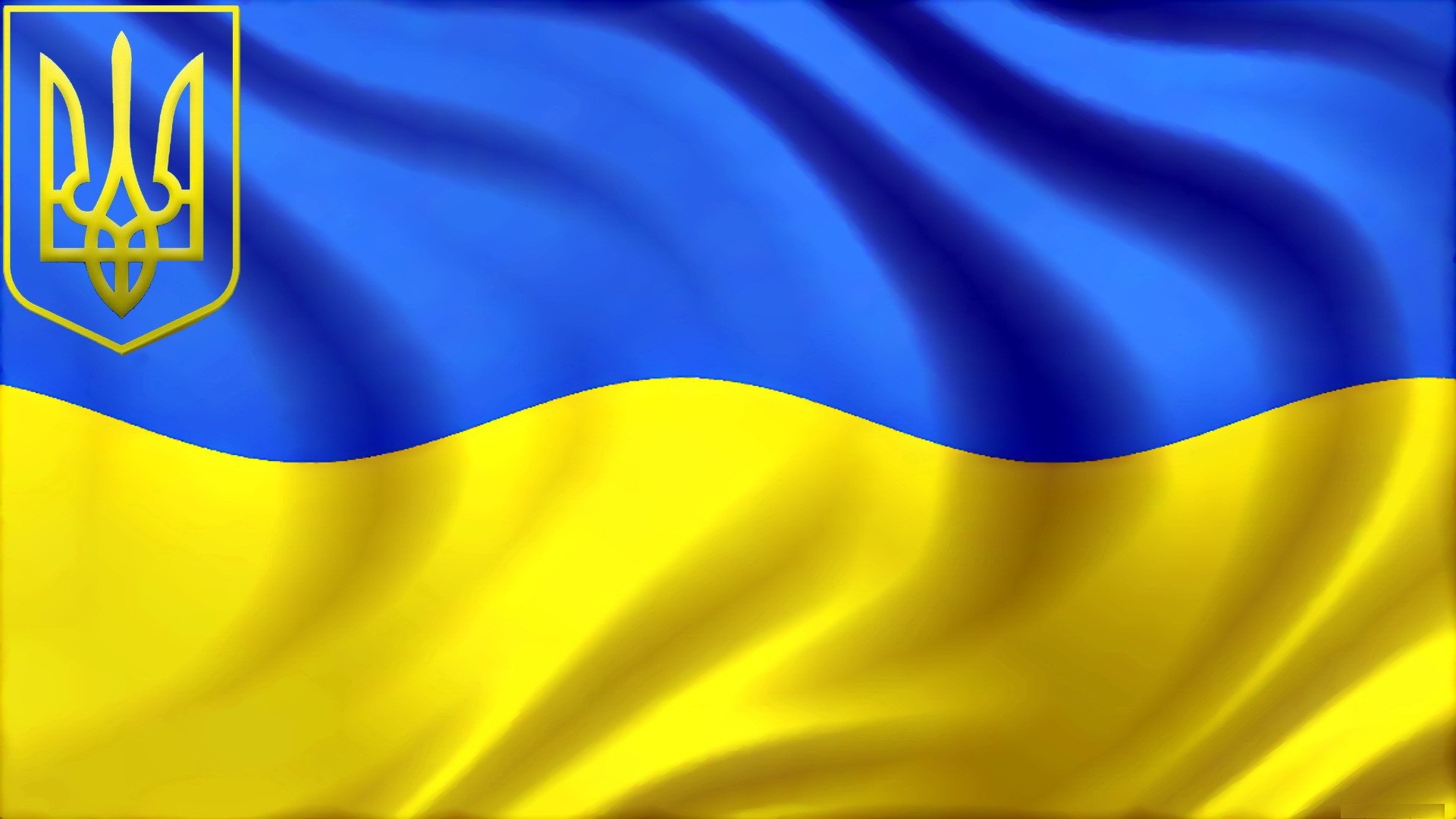 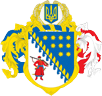 Головне управління ДПС у Дніпропетровській області
Відділ з питань запобігання 
та виявлення корупції
Дякуємо за увагу!